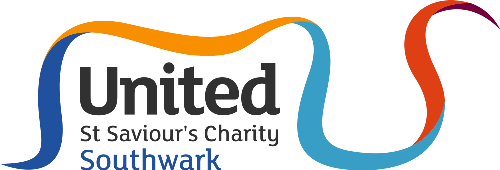 Local Collaboration - Southwark Community Response FundSarah Thurman United St Saviour’s Charity
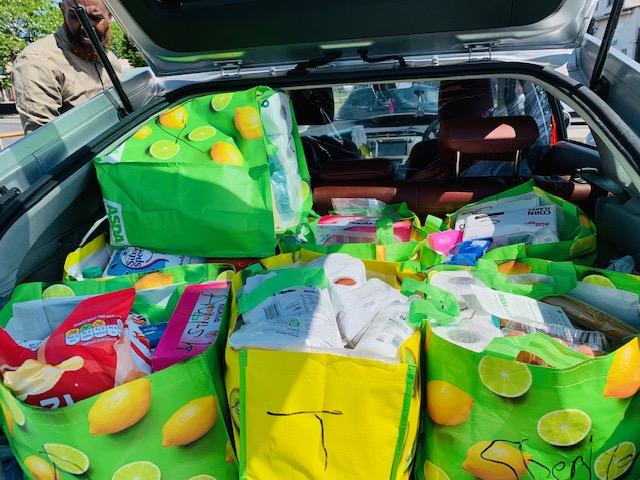 A collaboration within a collaboration!A Southwark-focused fund Lessons & Relationships
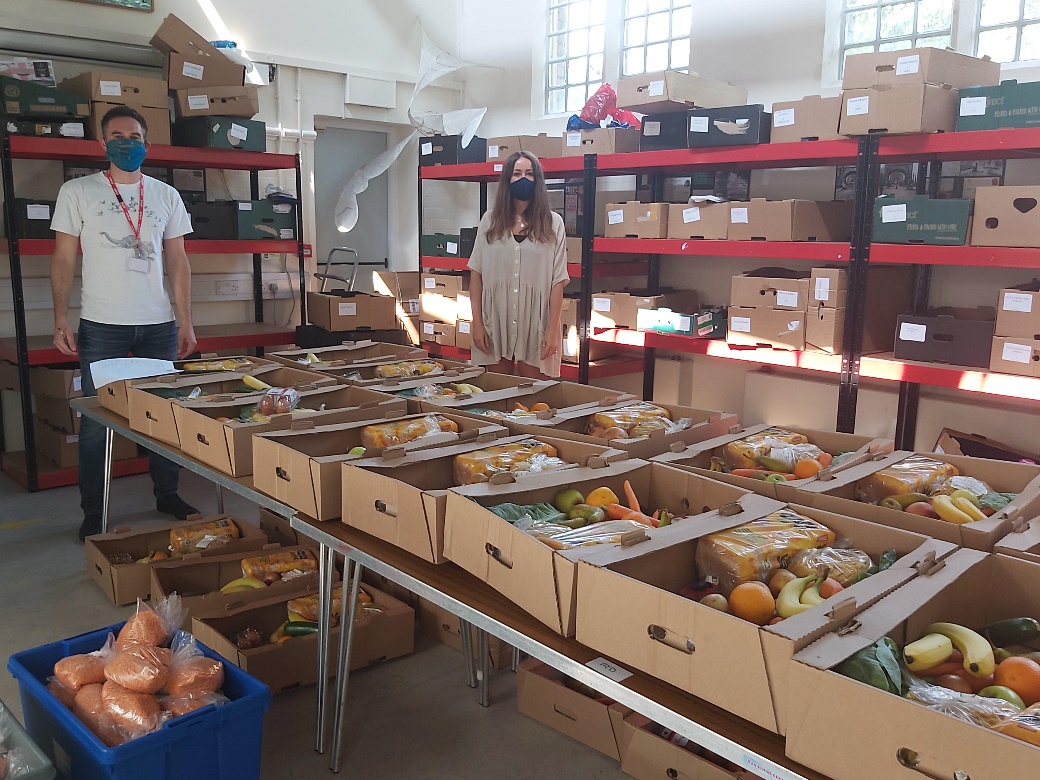 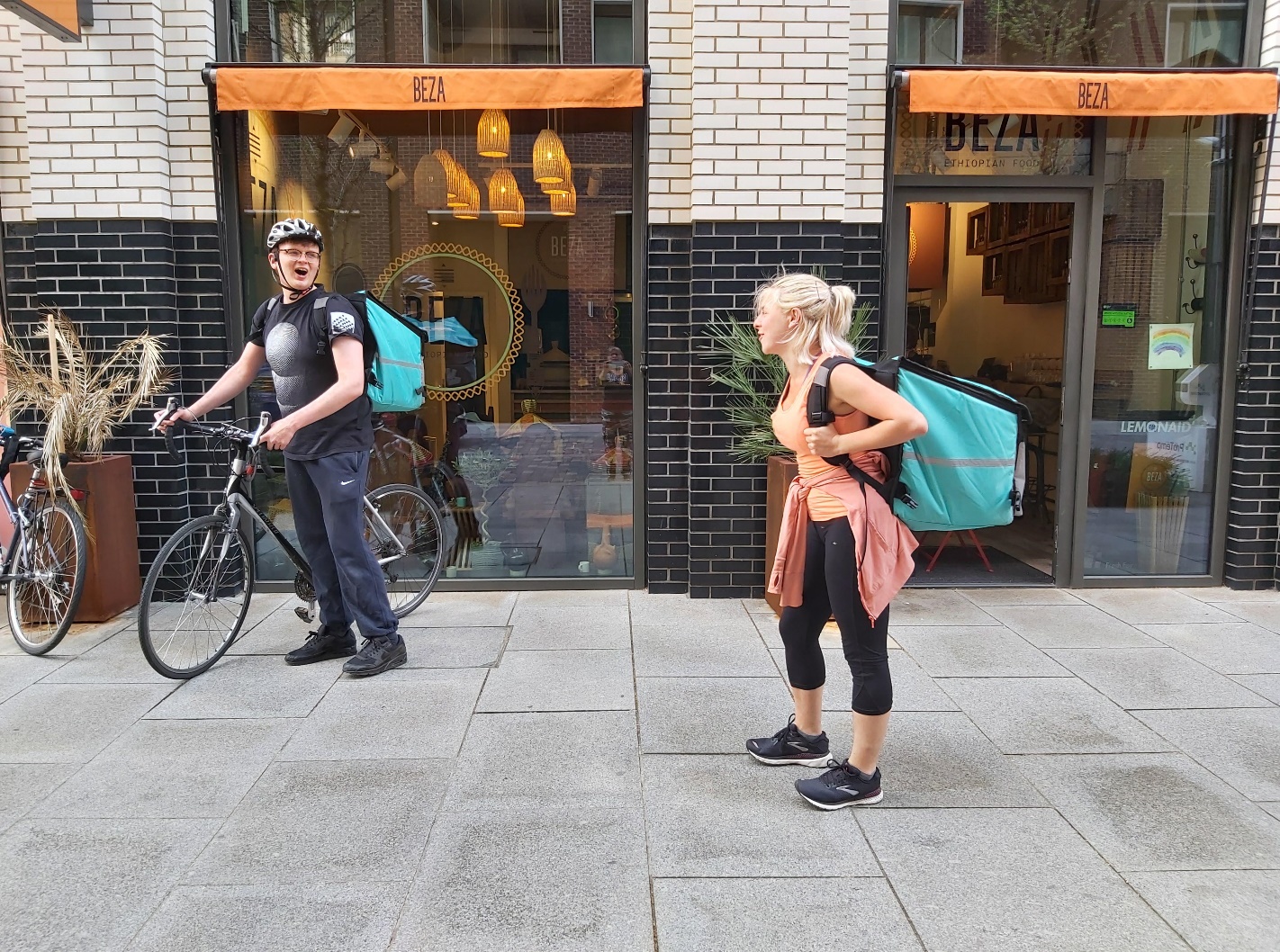 Context
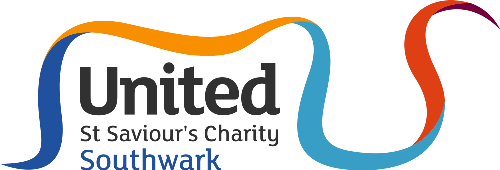 Some local collaboration already 
Southwark Funders’ Forum – Nov 2019
(Lucky?) meeting 13th March
LCRF kick-off following week
Local call-out for partners
Southwark-specific fund established
A Place-Based Partnership
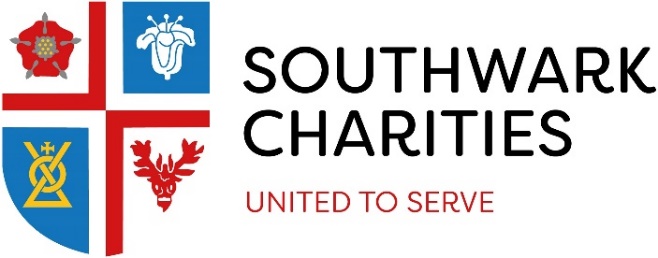 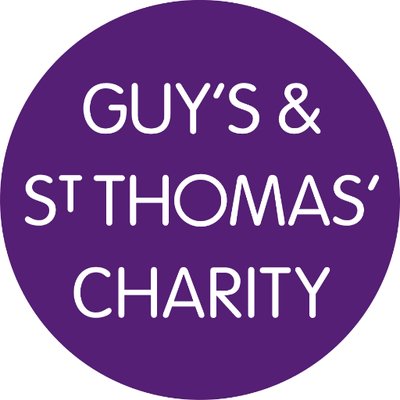 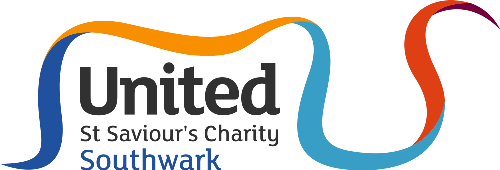 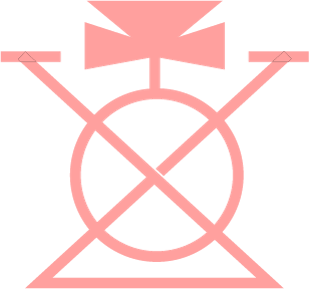 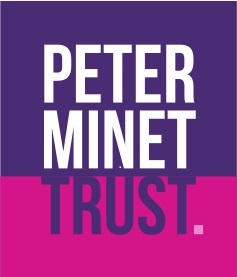 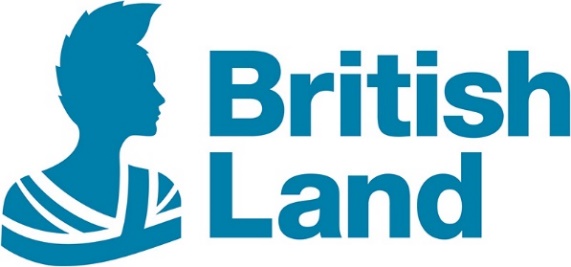 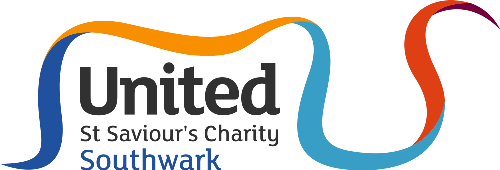 How It Worked
LCRF ‘aligned’ – shared portal
Managed by UStSC
Pooled funds 
Grants to UStSC 
Agreed aim – upfront
Agreed principles - upfront
Delegated authority from all trustees
Delegated authority – from some trusts
Aim
‘To support the community of Southwark to overcome the challenges presented by the lockdown, particularly in mitigating the impact on the more vulnerable, socially and economically disadvantaged’
Principles
     Speed   
     Trust
     Communication
     Minimise admin. burdens 
     A relational approach
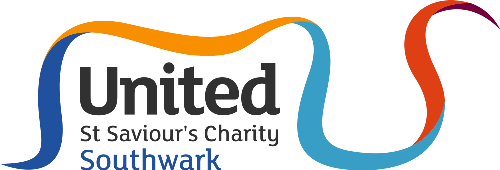 Assessments & Approvals
Speed - of the essence!
Working Group (of 3): assessments & decisions
Advisory Group: information
Fast approvals & payment processing
Ongoing communication

Our Wave 3 – Equalities focus & different process applied
Working Group
The Heavy Lifting!
Daily portal review
Carried out assessments/extra due diligence
Agreed awards
Weekly/twice weekly zooms
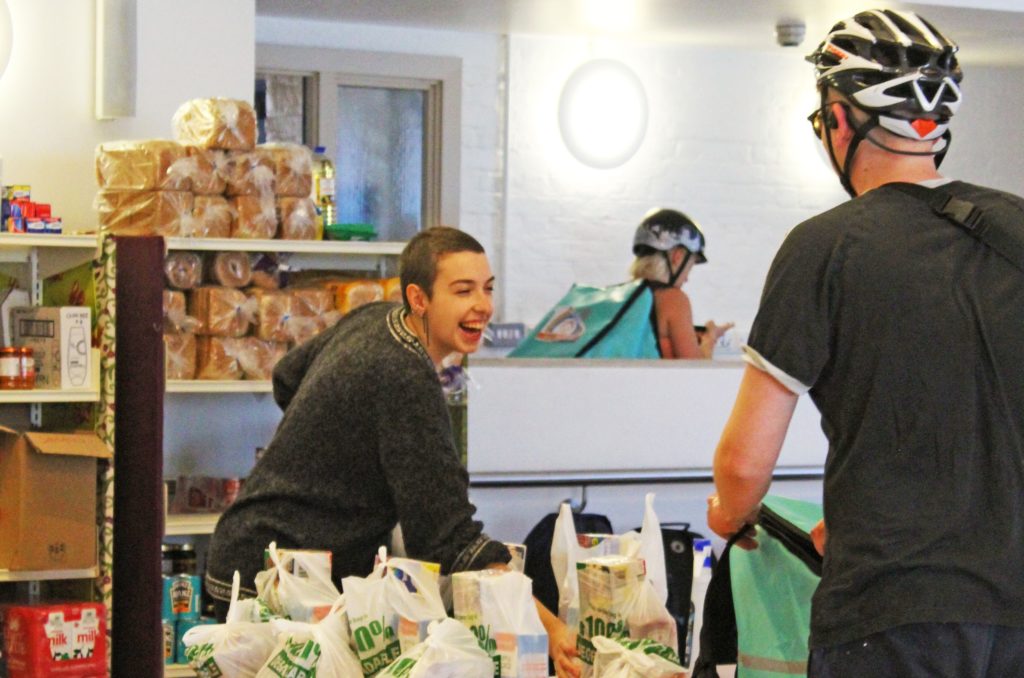 What We Achieved
Pooled & awarded    £590k
Grants made                 64
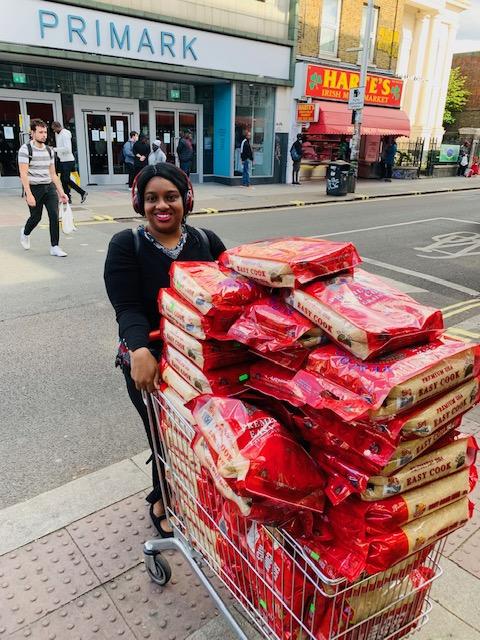 SCRF helped ensure:
   39,000 residents received support 
   7,700 families got weekly food/essentials
   30,000 cooked meals
   6 food hubs funded
   1,600 children/YP engaged and supported 
   IT/Phone upgrades for 5 critical charities
   (6500 users)
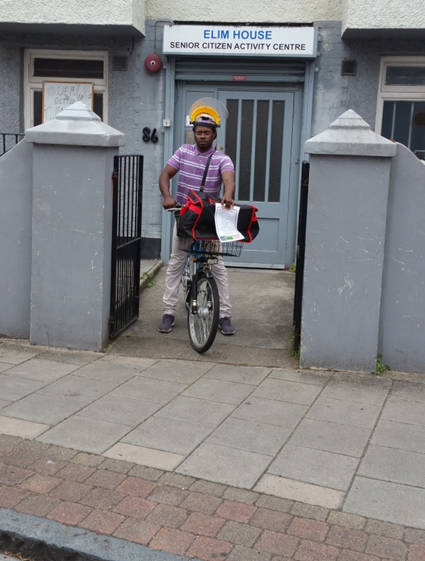 What Else?
65% of Wave 3 was allocated to small, Black-led groups
Prioritisation in selection 
Promotion, BAME network
Proactive engagement and support
Paid ‘Critical Friends’ to work with us
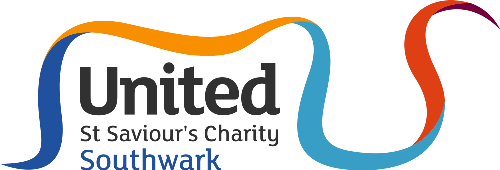 Reflections
Partnership is resource intensive – hidden hard work!
Effective collaboration requires flexibility - funding restrictions challenging
Demonstrated the viability & impact of collaborating around a shared concern.
Benefits beyond funding - profound & fruitful sharing of ideas
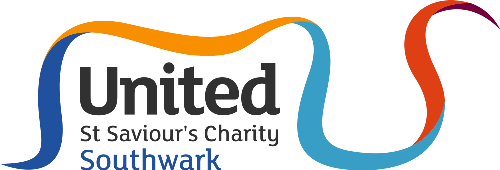 Ingredients of Success
Existing relationships and connections provided the basis for the collaboration. 
Embedded: place-based finger on the pulse – knowledgeable, connected & literally on the ground. This brought others to the table.
Early delegated authority agreements essential. & clarity on processes.
Egos left behind!
Where Next
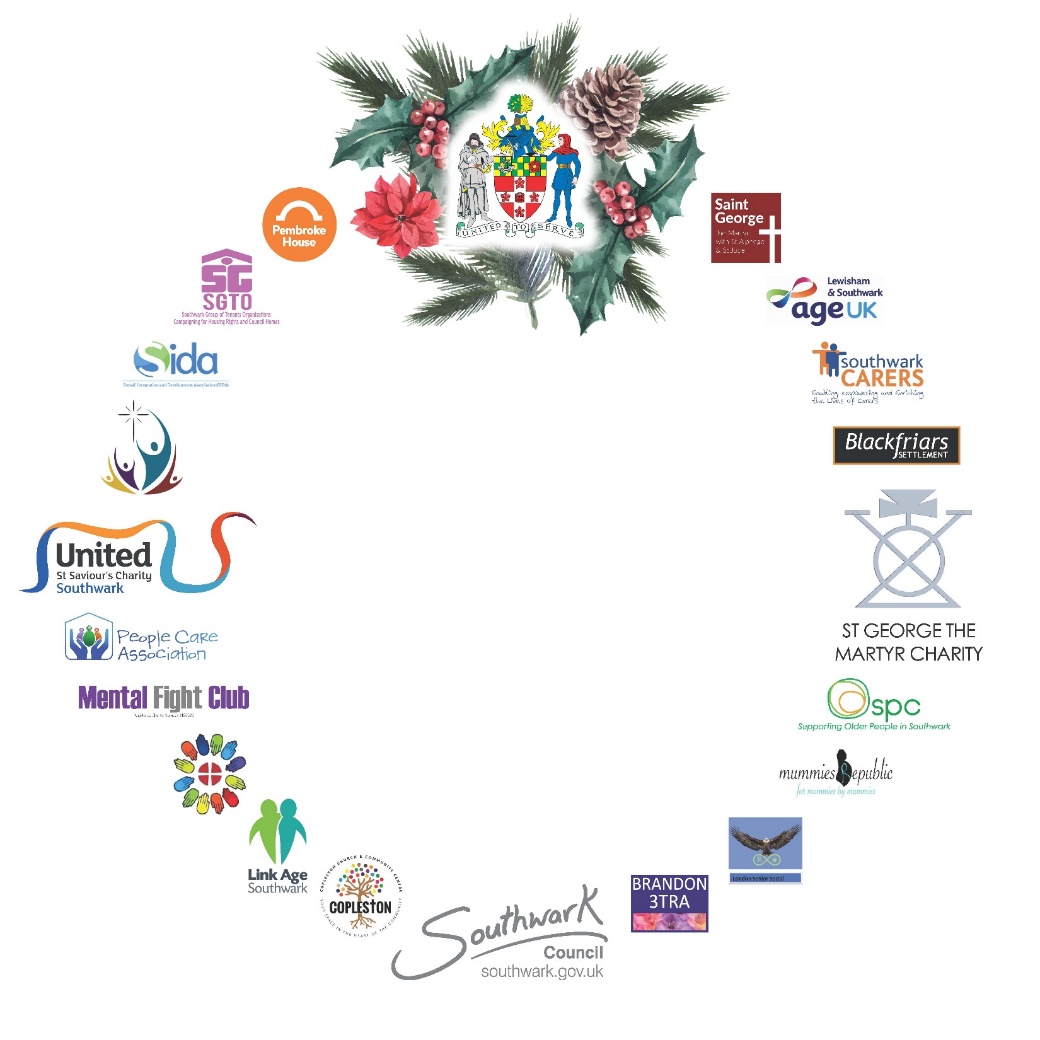 Further collaboration planned or ongoing
Southwark @ Christmas Campaign
Southwark Funder Forum
Specific issue collab – sharing/aligning/pooling 
Inequalities & poverty
Reviving the ‘Giving’ scheme for Southwark